Thanksgiving – Hawaiian Style
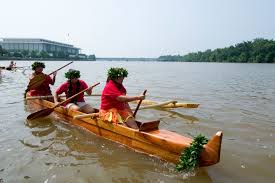 Essay Outlines
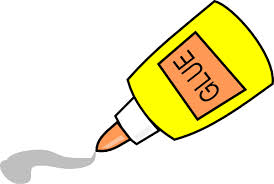 Paste
Line the pan
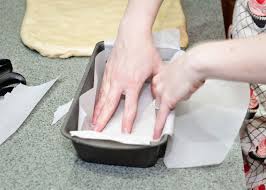 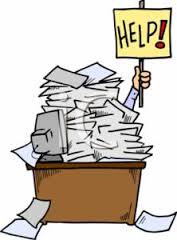 Pile
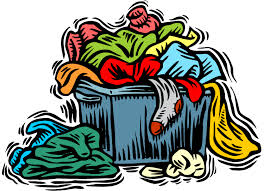 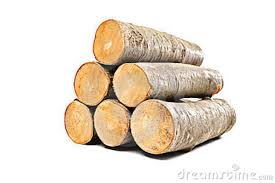 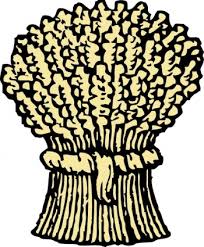 bundles
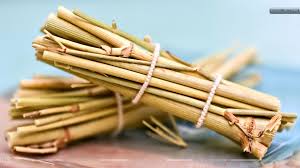 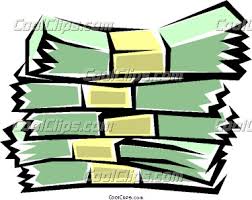 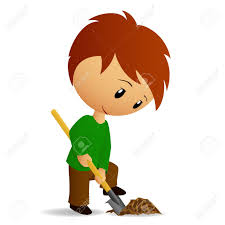 Shoveled
Pat
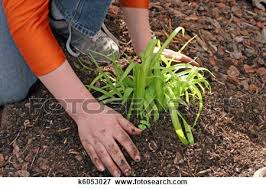 Not a Trace
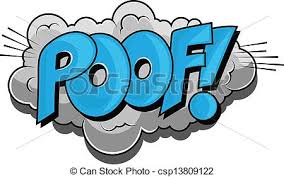 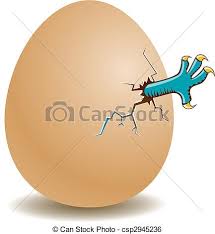 Emerge
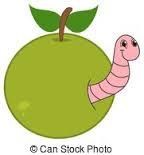